Clustering, Dimensionality Reduction and Instance Based Learning
Geoff Hulten
Supervised vs Unsupervised
Supervised
Unsupervised
Example of Clustering
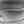 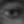 Why cluster?
Recommendation engines
Market segmentation
Search aggregation
Anomaly detection
Exploring your data
# of spammers
Processes generating data
Categories of mistakes
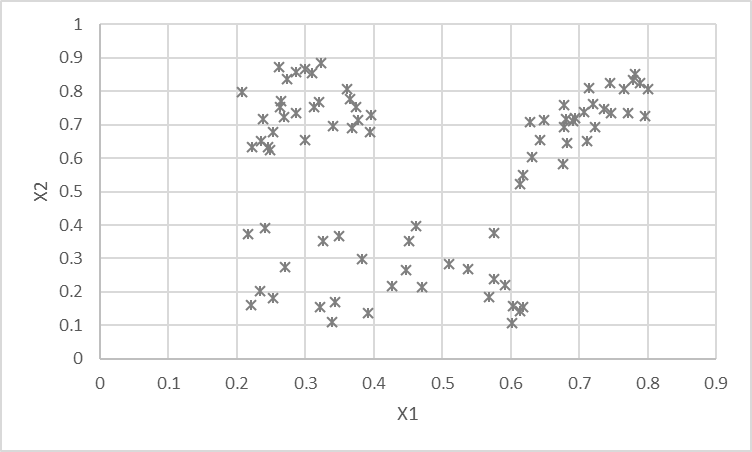 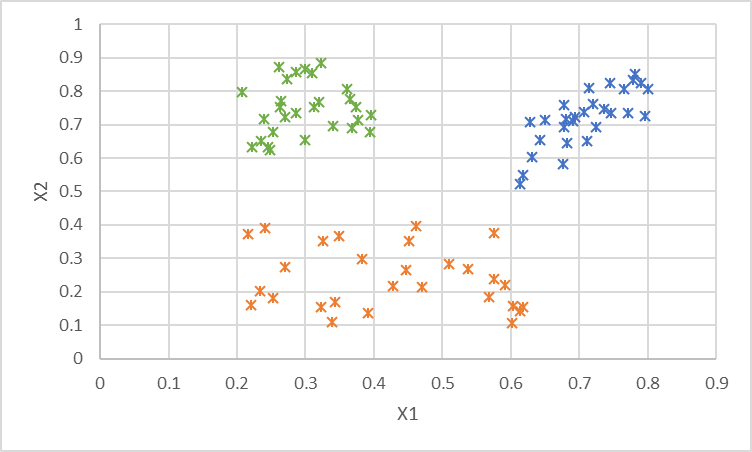 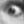 Some Important Types of Clustering
Mixture of Gaussians
(Expectation Maximization)
K-Means Cluster
Agglomerative Clustering
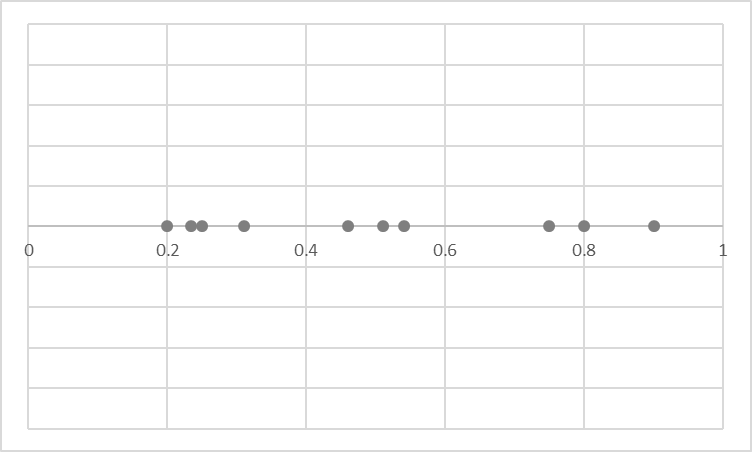 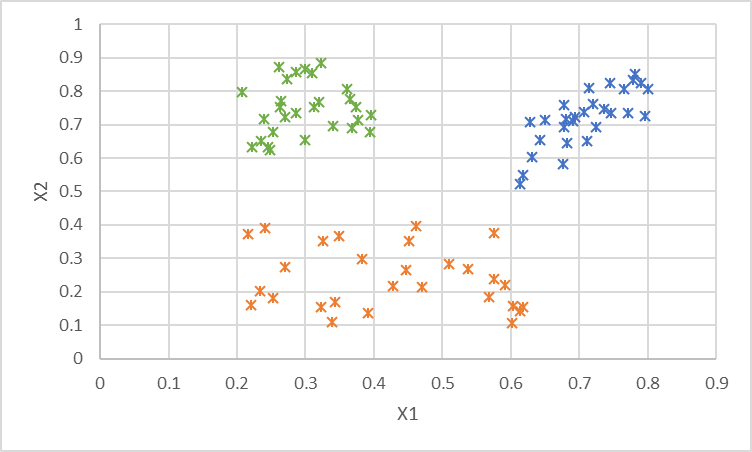 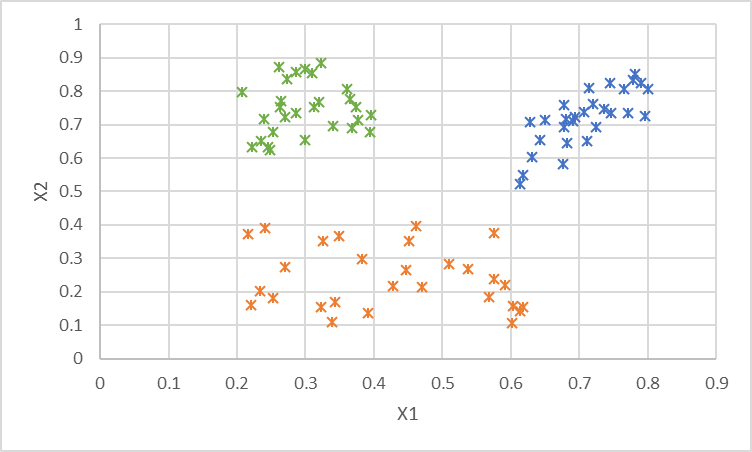 Cluster represented by a single point

Each point assigned to a cluster

Clusters placed to minimize avg distance between points and assigned clusters
Cluster represented by a gaussian

Each point has a probability of being generated by each cluster

Clusters placed to maximize likelihood of data
Hierarchical method

Each point is in a hierarchy of clusters

Each step combines nearest clusters into a larger cluster, cut where you want
K-Means Clustering – Model Structure
Structure – K cluster centroids


Loss – Average distance from sample to its assigned centroid


Optimization – Simple iterative process
K-Means Clustering: The Centroid
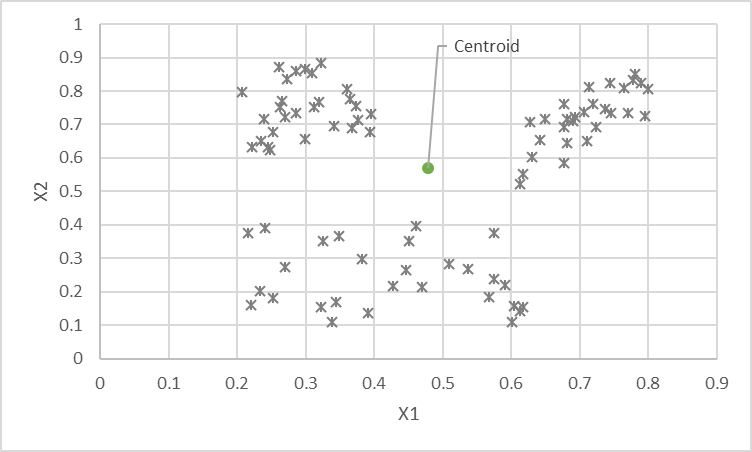 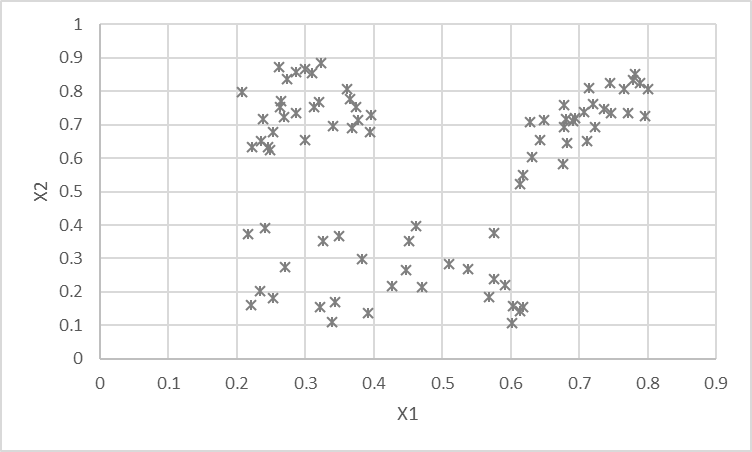 Distance Metrics (Loss) for K-Means
Optimizing K-Means
Initialize centroids to random data points

While loss is improving:
	Assign each training sample to the nearest centroid

	Reset each centroid location to the mean of assigned samples
Visualizing K-Means
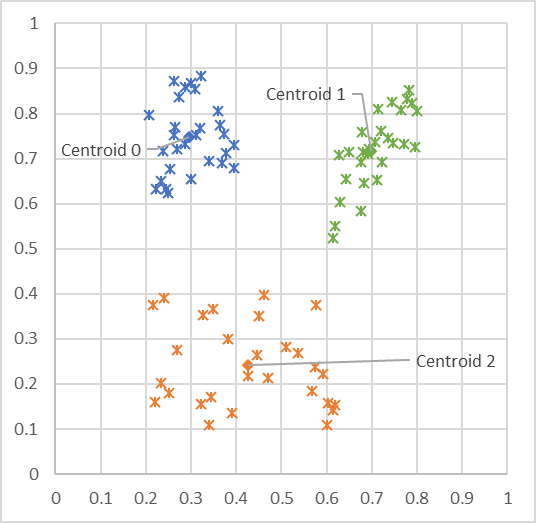 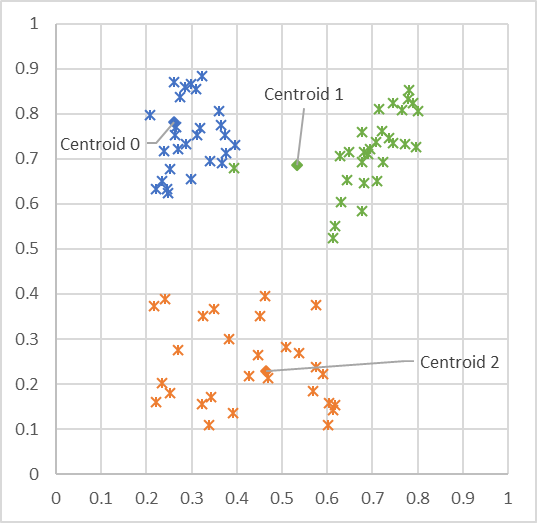 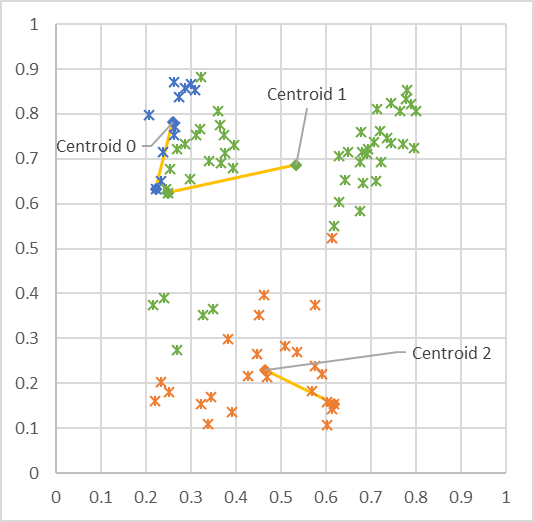 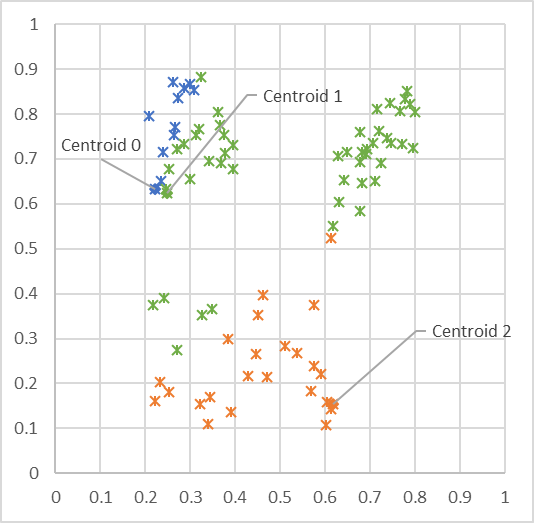 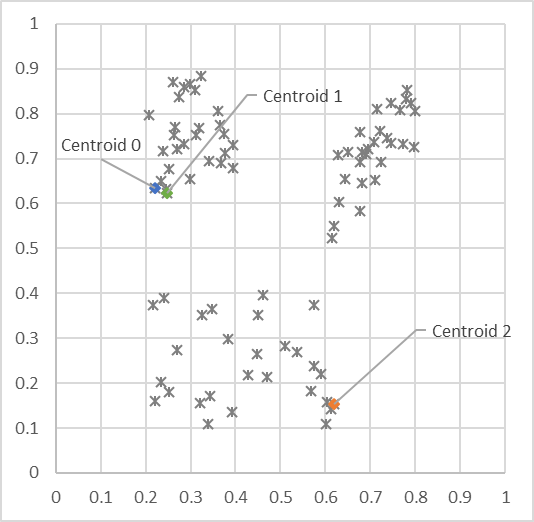 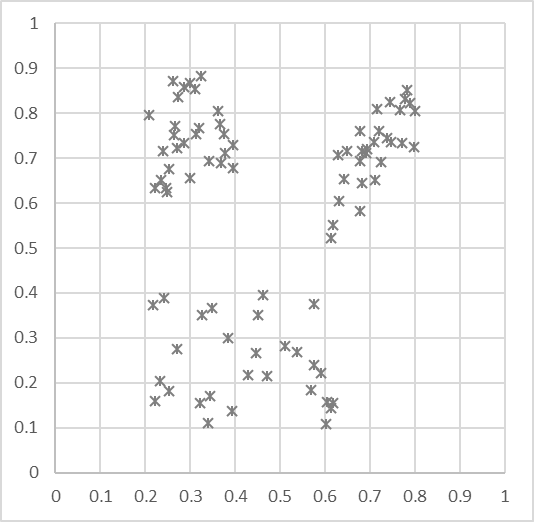 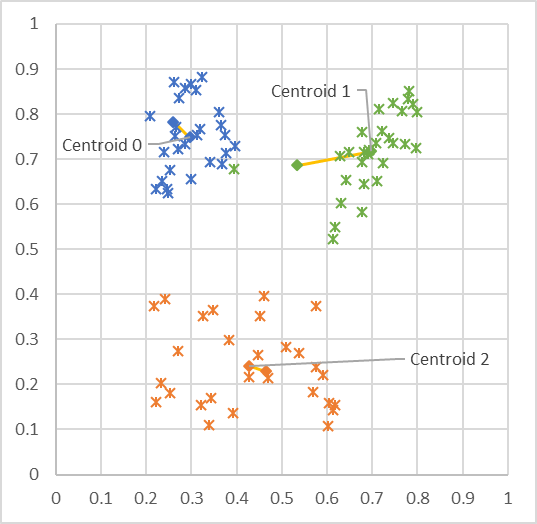 Unlabled Data

Initialize centroids to random data point locations

Each point assigned to nearest centroid

Update centroid locations to avg of assigned points
Each point assigned to nearest centroid

Update centroid locations to avg of assigned points

Each point assigned to nearest centroid

Converge!
Using K-Means
Pick a K based on your understanding of the domain
Run K-Means
Examine samples from each cluster

Adapt K based on what you find
If single clusters contain different entities, increase K
If entities spread across clusters, decrease K
Summary: Clustering
Use to find interesting things in your data when you don’t have labels
Or when you want to explore your data or mistakes

Common types of clustering:
K-means
Expectation Maximization (EM)
Agglomerative clustering
K means clustering is a simple algorithm that iteratively assigns points to clusters & updates centroid locations till convergence

Use clustering as an exploratory tool, vary number of clusters
Dimensionality Reduction
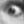 24x24 intensity array -> 576 features (dimensions)

Any individual dimension not very useful to the task
intensity of a single pixel?

Can we find more meaningful dimensions?
Represent the core of what is going on in the data
Might not capture all the fine details
More useful as input to machine learning algorithms
Principal Component Analysis (PCA)
Most explained by:
   correlated intensity
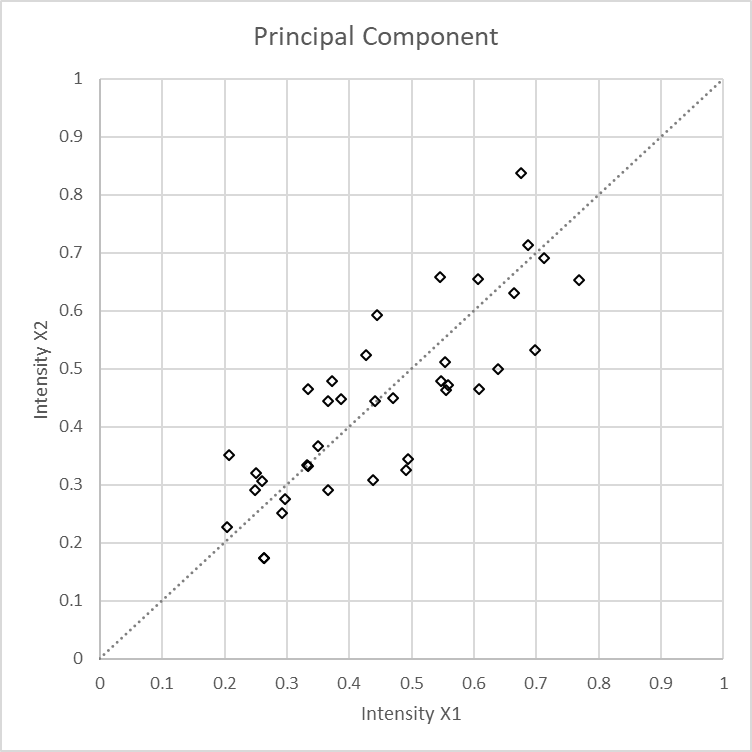 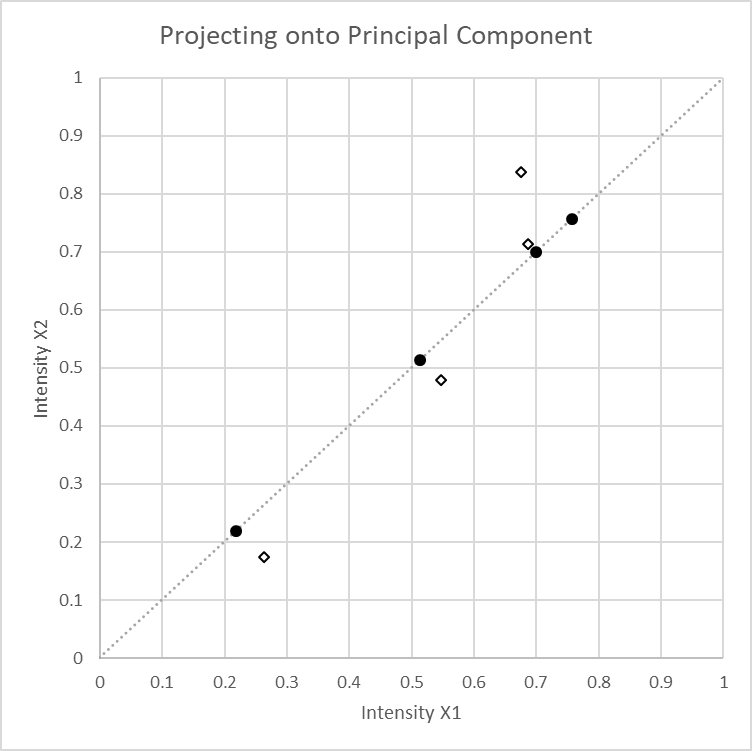 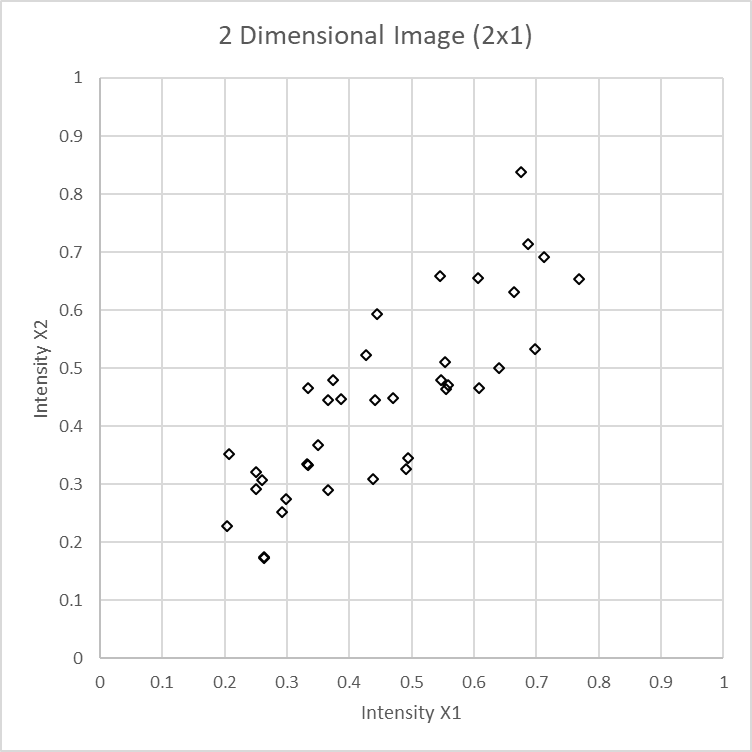 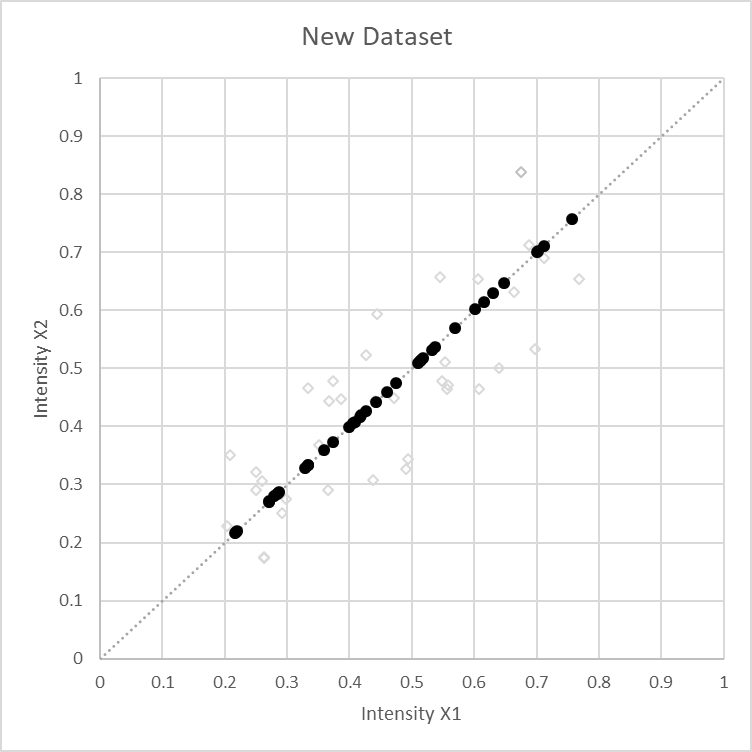 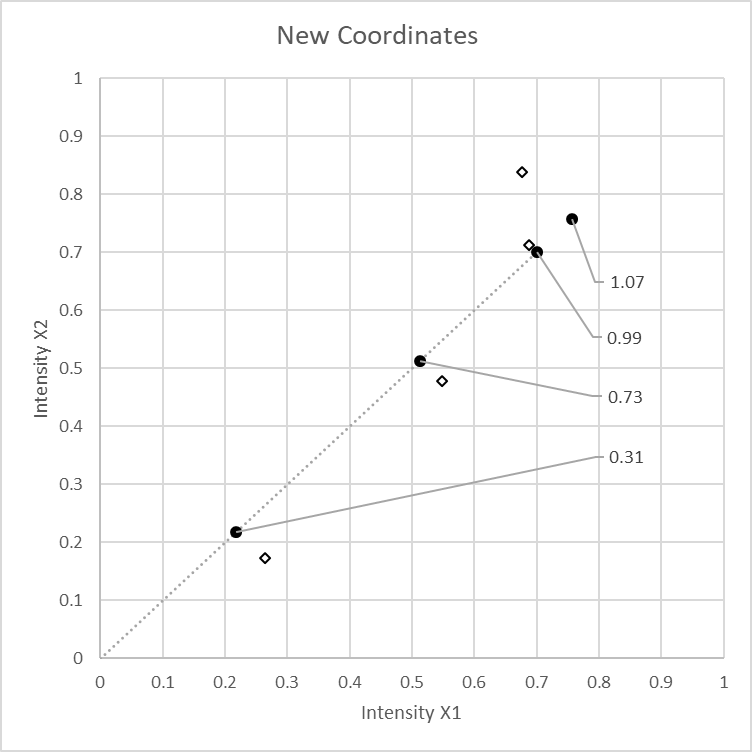 Compress data, losing some detail
2 coordinates -> 1 coordinate
Same process works in N dimensions
Principal Components of our Blink Data
Component 3
Component 4
Component 5
Component 2
Component 1
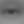 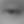 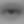 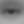 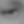 Component 10
Component 9
Component 7
Component 8
Component 6
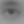 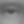 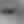 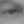 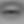 Using PCA for Dimensionality Reduction
Original (576 dimensions)
Using 1
Using 100
Using 50
Using 10
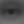 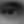 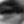 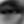 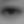 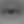 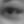 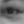 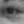 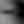 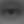 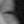 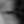 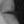 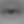 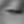 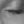 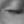 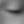 Computing PCA (the easy way)
(xTrain, xTest) = BlinkSupport.Featurize(xTrainRaw, xTestRaw, 		includeGradients=False, includeRawPixels=True)

  # >>> len(xTrain[0])
  # 576

from sklearn.decomposition import PCA

pca = PCA(n_components=10)

pca.fit(xTrain)
xTrainTransform = pca.transform(xTrain)

  # >>> len(xTrainTransform)
  # 3634
  # >>> len(xTrainTransform[0])
  # 10

# to reconstruct from 10 components to original number of dimensions
xTrainRestore = pca.inverse_transform(xTrainTransform)
Summary: Dimensionality Reduction
Map your feature space onto smaller feature space that:
Captures the core concept of your data
Drops fine detail

You can often drop many, many dimensions without losing much quality
Algorithms for dimensionality reduction include
Principal Component Analysis (PCA)
Embedding (we’ll get to it)
Instance Based Learning
Classification technique that uses data as the model

K-Nearest Neighbors – K-NN
Model: the training data
Loss: there isn’t any
Optimization: there isn’t any

To apply, find the K nearest training data point to the test sample
Classify: predict the most common label among them
Probability: predict using the distribution of their labels
Example of K-NN
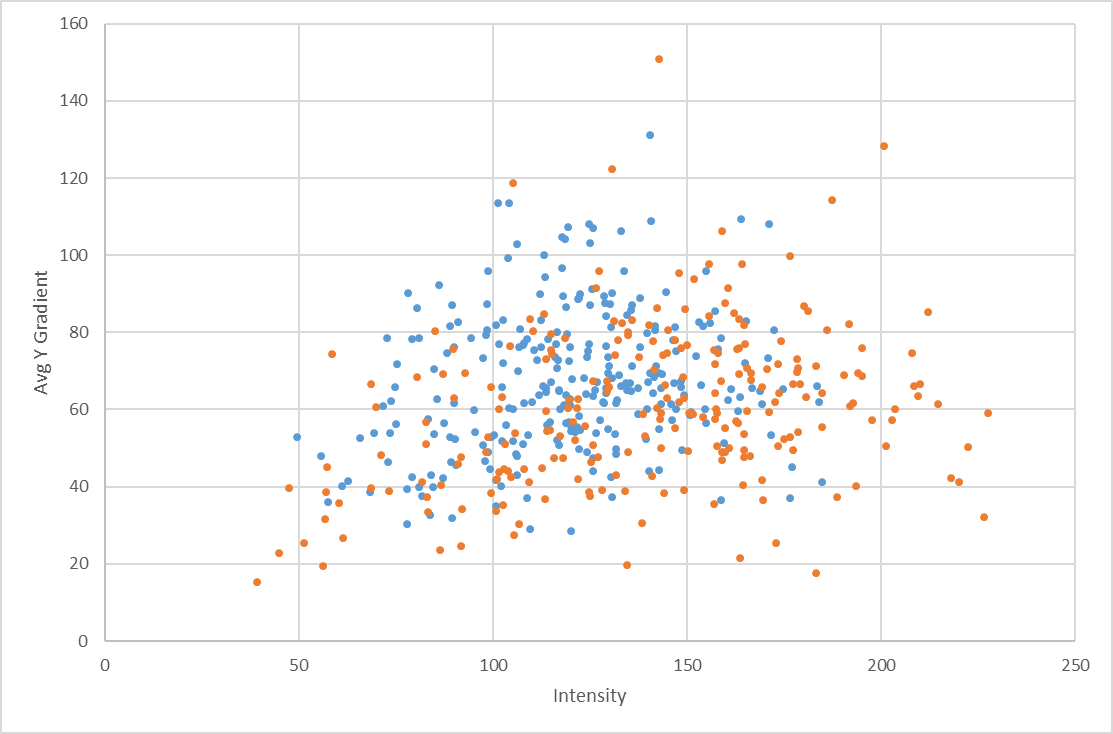 x
x
x
KNN Pseudo Code
def predict(xTest):

   # for every sample in training set
       # compute the distance to xTest (using l2 norm)

   # find the y values of k closest training samples

   # return most common y among these values
   #   or the % that are 1 for a score/probability estimate…
Simple to train
Model can be large
Predict time can be slow
Summary: Instance Based
I think you have the idea…